CSR a new philosophy
AGENDA
Agenda
Introduction : What is CSR? From a philosophy to a new necessity
The new regulatory framework around the world
The example of LEVI’s strauss company
What is CSR?
What is csr?
Corporate social responsibility is a new philosophy or a business approach that emphasizes ethical behavior, social responsibility and environmental sustainability.
It involves companies voluntarily taking actions that benefit society beyond their financial and legal obligations.
Key areas of csr
Environmental responsibility 
Reducing carbon footprint
Waste management
Social responsibility
Fair labor practices
Diversity (different backgrounds, identities and perspectives, gender, race, ethnicity, age, disability, nationality, varied backgrounds in education, career paths, etc.)
Key areas of csr
Economic responsibility
Ethical business practices
Fair trade
Responsible investments (long term value while promoting ethical and sustainable business practices)
Philanthropy
Donations
Charity work
Supporting education and healthcare
The regulatory reporting framework
Reporting standards
From a philosophy to a new necessity
Csr reporting framework
European sustainability reporting standards
National directives through the enacted law 5164/2024 as of December 2024
Global reporting initiative 
Sustainability accounting standards board (LEVI’S)
IFRS sustainability standards
Task force on climate related financial disclosures (LEVI’S)
United nations global impact (LEVI’S)
Carbon disclosure project (LEVI’S)
Iso 26000 social responsibility
B Corp certification
Levi’s
One of the world’s largest brand name apparel companies.
Listed in NYSE
Products:
Jeans, casual and dress pants, tops, shorts, skirts, dresses, jackets, activewear, footwear, and related accessories for men, women, and children around the world
Levi’s
BETTER CLOTHES
BETTER CHOICES
BETTER PLANET
LEVI’S
Stetement from their web site

“Α lot of people throw around the word sustainable, so we think it s important to be super straightforward in exactly how we use it. 
For us at Levi’s, it s about making better choices like sourcing more sustainable materials and finding ways to use less water. It s about making better clothes like Wellthread, our most sustainably designed collection. 
And its about bettering the planet and the communities that share it at every step along the way. 
We’ve always stood up for what’s right – and creating sustainable clothing is no different.”
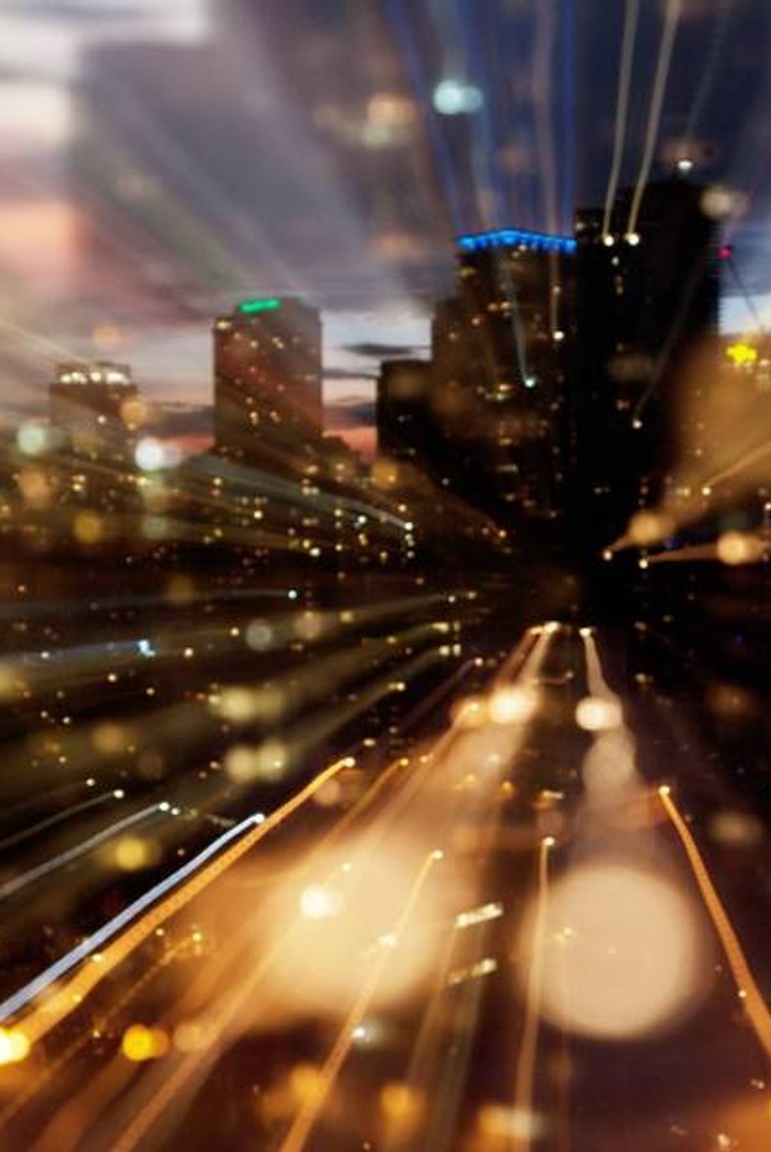 LEVI’S
Sustainability strategy 
To be a leader in transparency and impact
To accelerate the circular economy ecosystem
To increase collaboration in the apparel industry
To treat all people with dignity and respect
Committed to 16 goals in 3 sustainability pillars of  
climate, consumption and community.
Impact on climate
Levi’s goals on climate, consumption and community
CLIMATE
• Net-zero emissions of greenhouse gases by no later than 2050 
• 42% absolute reduction in supply chain greenhouse gas (GHG) emissions from purchased goods and services by 2030 

they reduced supply chain GHG emissions by 8% from the base year.. 
Year Ended        2022                  2023                      2030             Metric Tons CO2e
 	            Base                                               Target 
                     1,944,947            1,785,400                1,128,069
		                            (8) %                      (42)%
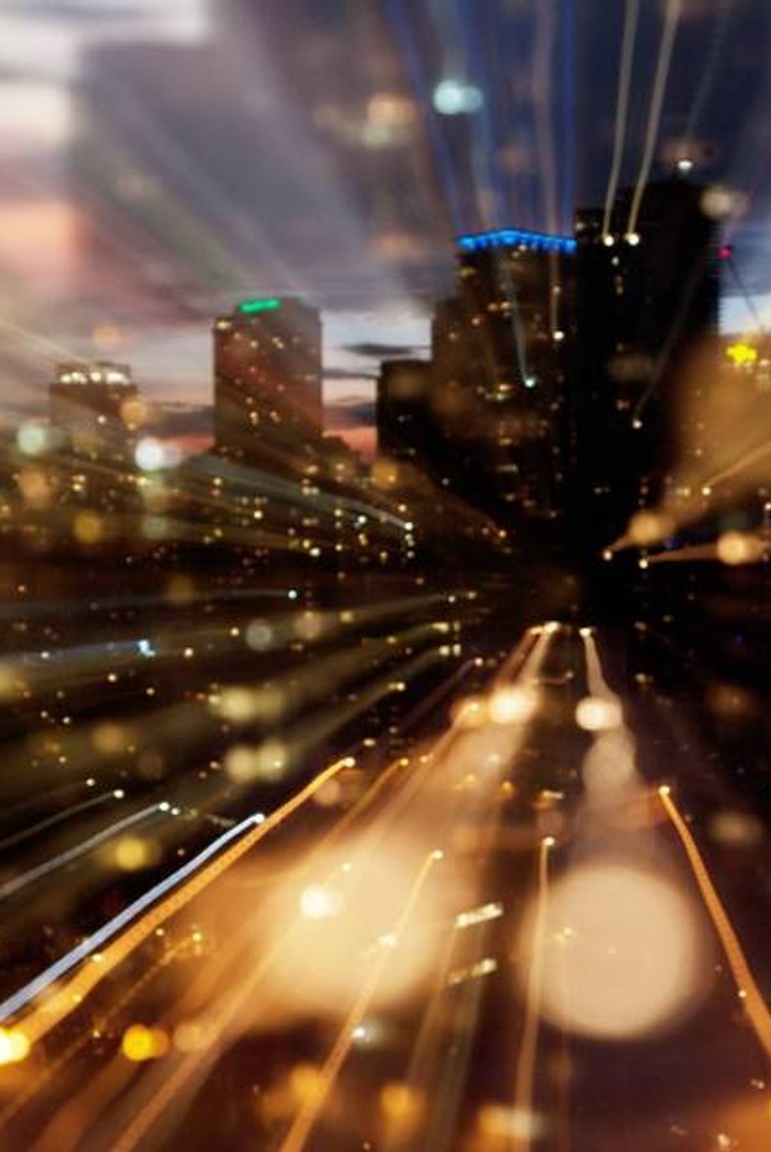 Levi’s goals on climate, consumption and community
CLIMATE
• 90% absolute reduction in GHG emissions
They reduced GHG emissions associated with all company-operated facilities by 77% from the base year. 
Year Ended         2016             2021              2022            2023          2025 
	           Base 				         Target
Metric Tons CO2e
                        49,947           16,956            14,674         11,685       4,995 

Cumulative (Decrease) 
From Base Year                       (66) %             (71) %          (77) %
Levi’s  goals on climate, consumption and community
CLIMATE
• 100% renewable electricity in all company operated facilities by 2025 

Their renewable electricity consumption in company-operated facilities was 108,384 megawatt hours (MWh), or 97% of the total electricity used in those facilities. 
Year 
Ended            2021             2022          2023             2025 
 				    Target 
Percent           85%              90%            97 %           100%
renewable 
electricity
Levi’s goals on climate, consumption and community
CLIMATE
• Reduce freshwater use in manufacturing by 50% in areas of high-water stress by 2025 
Cumulative reduction in freshwater used by wet finishing key suppliers in manufacturing in areas of highwater stress from the 2018 base year are as follows: 
Year Ended December 31 
			2021         2022        2023        2025 
Percent Reduction         14%          12 %        27 %       50% 
Million Liters              15,030        22,574     18,722
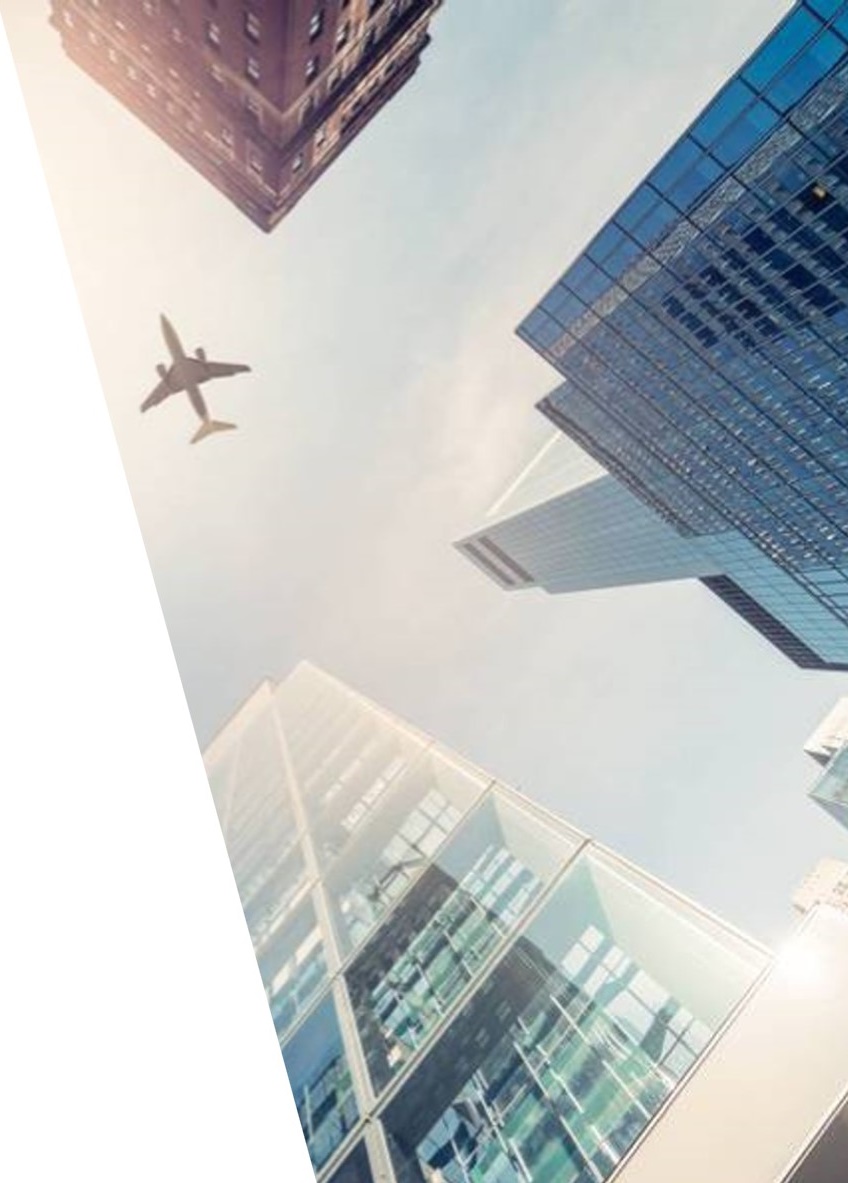 Impact on consumption
Levi’s goals on climate, consumption and community
Consumption
• Key markets to introduce or increase resale and upcycling initiatives to extend the life of our products by 2025

They currently offer resale and upcycling programs like  Levi’s® Tailor Shop and Levi’s® SecondHand recommerce platform, which is available to customers in the United States. Through the Levi’s® SecondHand recommerce platform they have reclaimed or extended approximately 20,000 units of clothing and resold 10,000 units, serving around 7,000 customers.
 The below table represents an estimate of items sent for a second life (including consumer trade-ins, vintage products, and damaged returns), shown as net items fulfilled. 
Year Ended                                                                         2021               2022             2023                                                                                                                                           Units of clothing reclaimed or extended                        28,000             18,000          20,000                                             Number of units resold 			                       14,000             13,000          10,000                                                Number of consumers purchasing secondhand items   10,000              9,000            7,000
Levi’s goals on climate, consumption and community
Consumption 
• Eliminate plastics in consumer-facing packaging by shifting to 100% reusable, recyclable or home compostable plastics by 2030
Levi’s goals on climate, consumption and community
Consumption 
• Strategic garment wet finishing manufacturing and fabric mills use 100% certified Screened Chemistry by 2026
                                                                                          Year Ended 2023 
% of chemicals purchased for production in 
conformance with ZDHC MRSL                                                 75 %                                        
% of screened chemicals in inventory 
used for LS&Co. production                                                       28 %

The ZDHC MRSL provides a clear framework for identifying and eliminating hazardous chemicals from our supply chain, ensuring that our products are safer for both people and the environment. Using chemical formulations that conform to the ZDHC MRSL allows suppliers to assure themselves, and their customers, that banned chemical substances are not intentionally used during production and manufacturing processes. 
Meanwhile, Screened Chemistry allows our suppliers to go a step further by proactively evaluating, tracking, and selecting safer chemical alternatives, enhancing the overall safety and sustainability of our supply chain. Screened Chemistry covers all auxiliary and polymer chemicals used for production, and helps suppliers to meet future hazard assessments and traceability regulatory requirements.
Levi’s goals on climate, consumption and community
Consumption 

• Use only third-party preferred or certified more sustainable primary materials by 2030

Fibers used in LS&Co. products as a percentage of all fibers sourced: 
Year Ended                                 2021               2022                2023 
Cotton                                         89 %               88%                 89% 
Polyester                                      5 %                 7%                   7% 
Manmade cellulosics                  4 %                  4%                   3% 
Elastane                                      1 %                  1%                   1% 
Other (wool, leather, hemp, etc.) <1%               <1%                <1%
Levi’s goals on climate, consumption and community
Consumption 

• Use only third-party preferred or certified more sustainable primary materials by 2030

Their  fiber goal defines primary materials as cotton, manmade cellulosic fibers (MMCs), leather and polyester. These were selected either based on the high percentage of fibers used in our products, or the overall risk surrounding the raw material. They  define “more sustainable” materials as those that have achieved third-party verification or certification based on the Textile Exchange, which defines a preferred fiber or material as “one which results in improved environment and/or social sustainability outcomes and impacts in comparison to conventional production”.
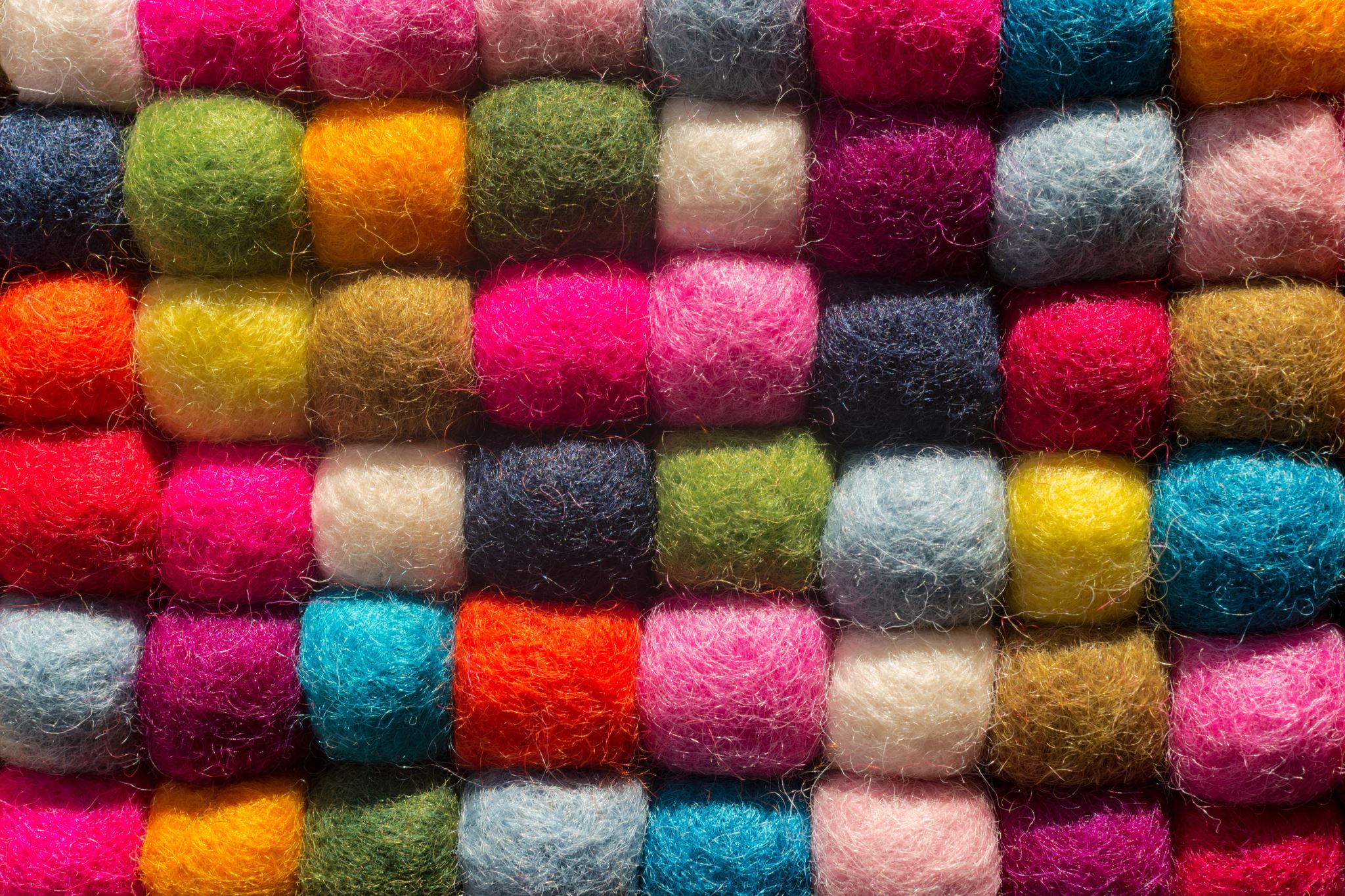 Levi’s goals on climate, consumption and community
Consumption 
• Use only third-party preferred or certified more sustainable primary materials by 2030
Percent of fibers sourced that are more sustainable: 
Year Ended                                                    2021                2022                2023 
More sustainable cotton 
(i.e., cotton that was organic, 
recycled or Better Cotton)                              95%                >99%                96 % 
Manmade cellulosic fibers 
sourced from Canopy Green 
Shirt-rated suppliers                                     100%               100%                 100 %  
Leather products sourced from 
Leather Working Group (LWG)- 
rated suppliers                                               >35%             >60%                   78% 
Recycled polyester                                     8%               11%                  10 %
Impact on community
Levi’s goals on climate, consumption and community
Community
• Continually improve apparel worker health, satisfaction, and engagement 
• Ensure competitiveness and equity in total rewards 
• Ensure that LS&Co. remains a dynamic and inclusive career destination 

In 2020, LS&Co. announced its goal to recruit, hire, and promote more people of color at all levels, and to increase the number of women in executive positions
A look on its financials (quick shot)
THANK YOU
Dimitris Dervos